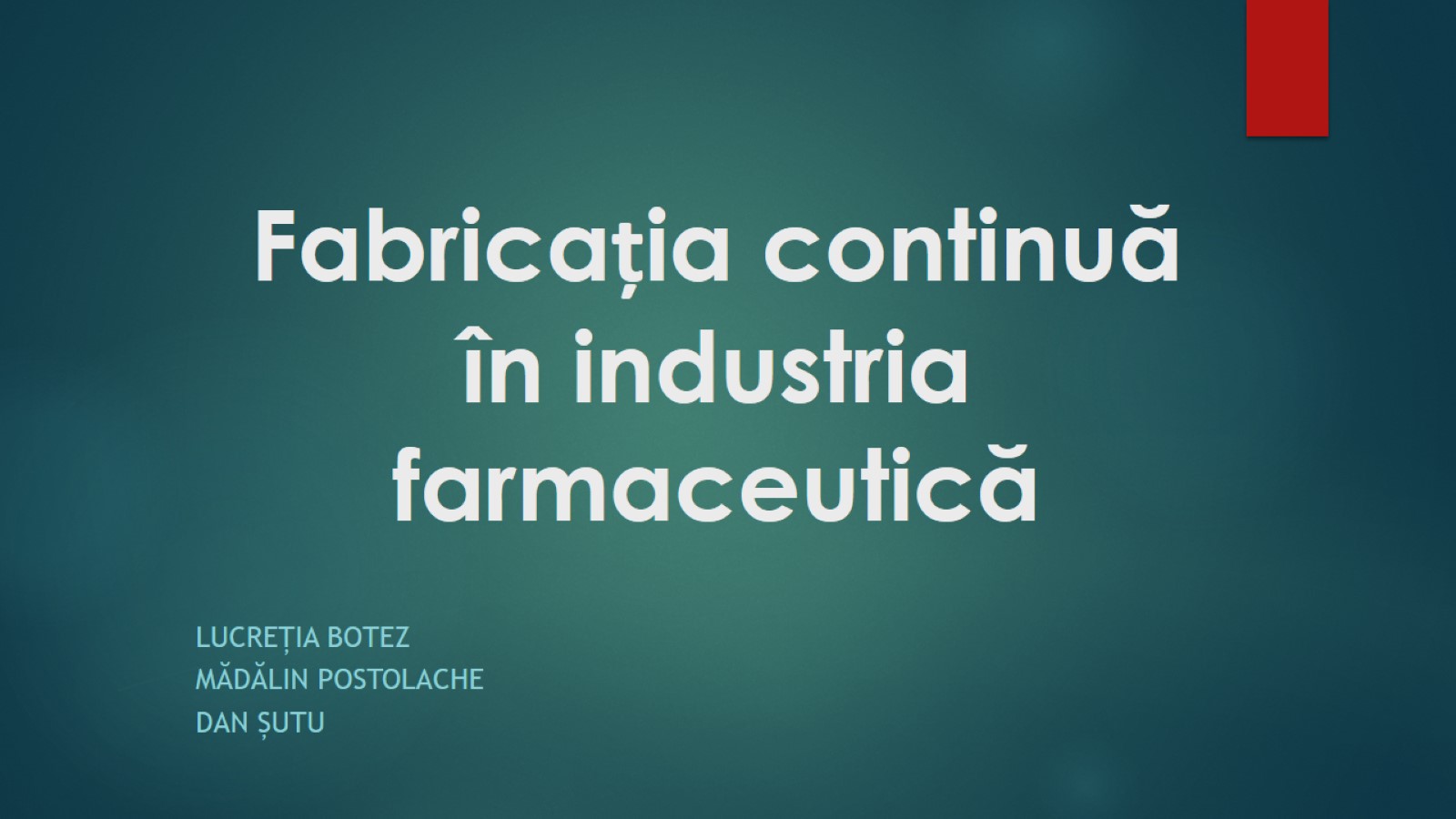 Fabricația continuă în industria farmaceutică
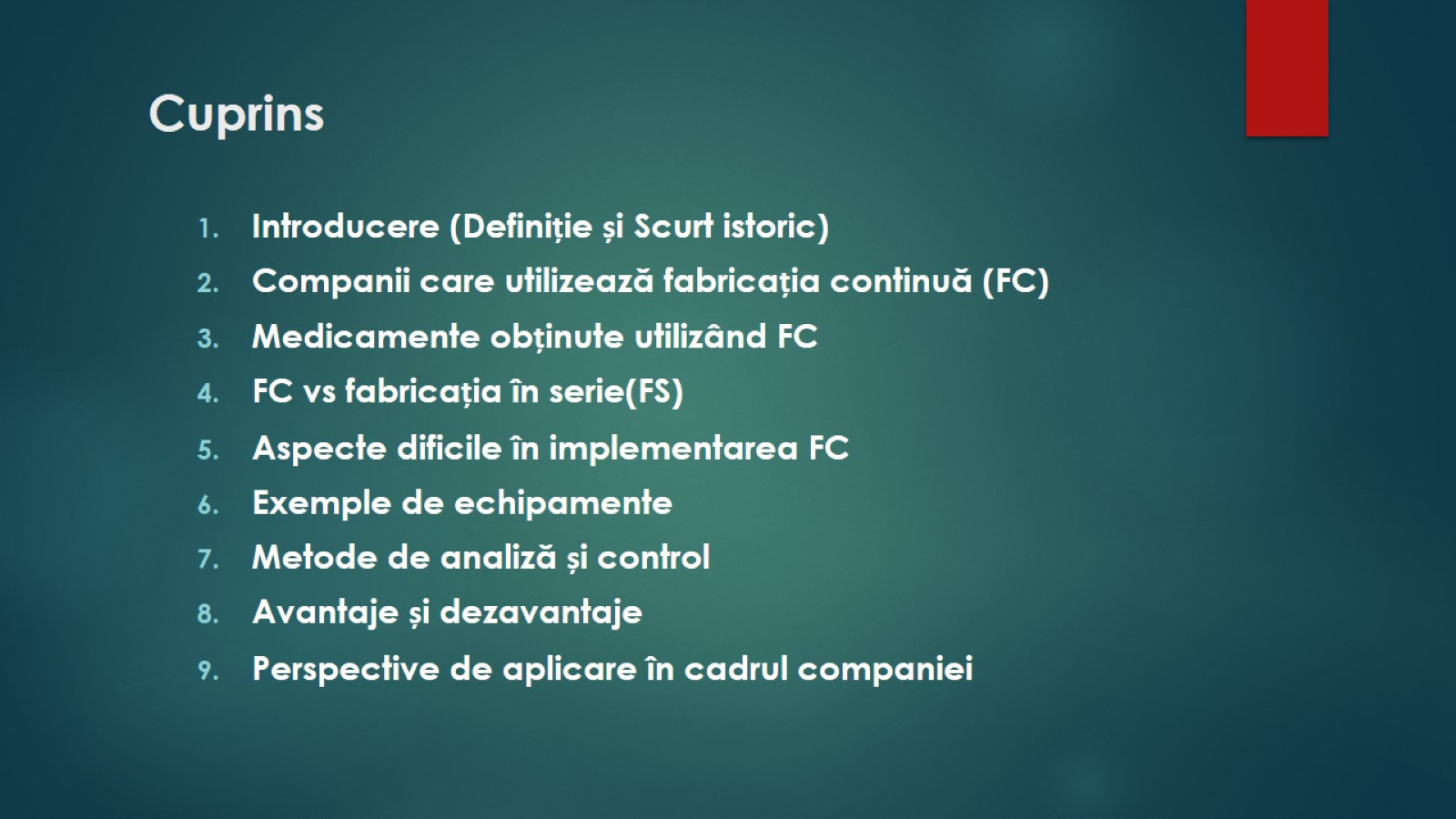 Cuprins
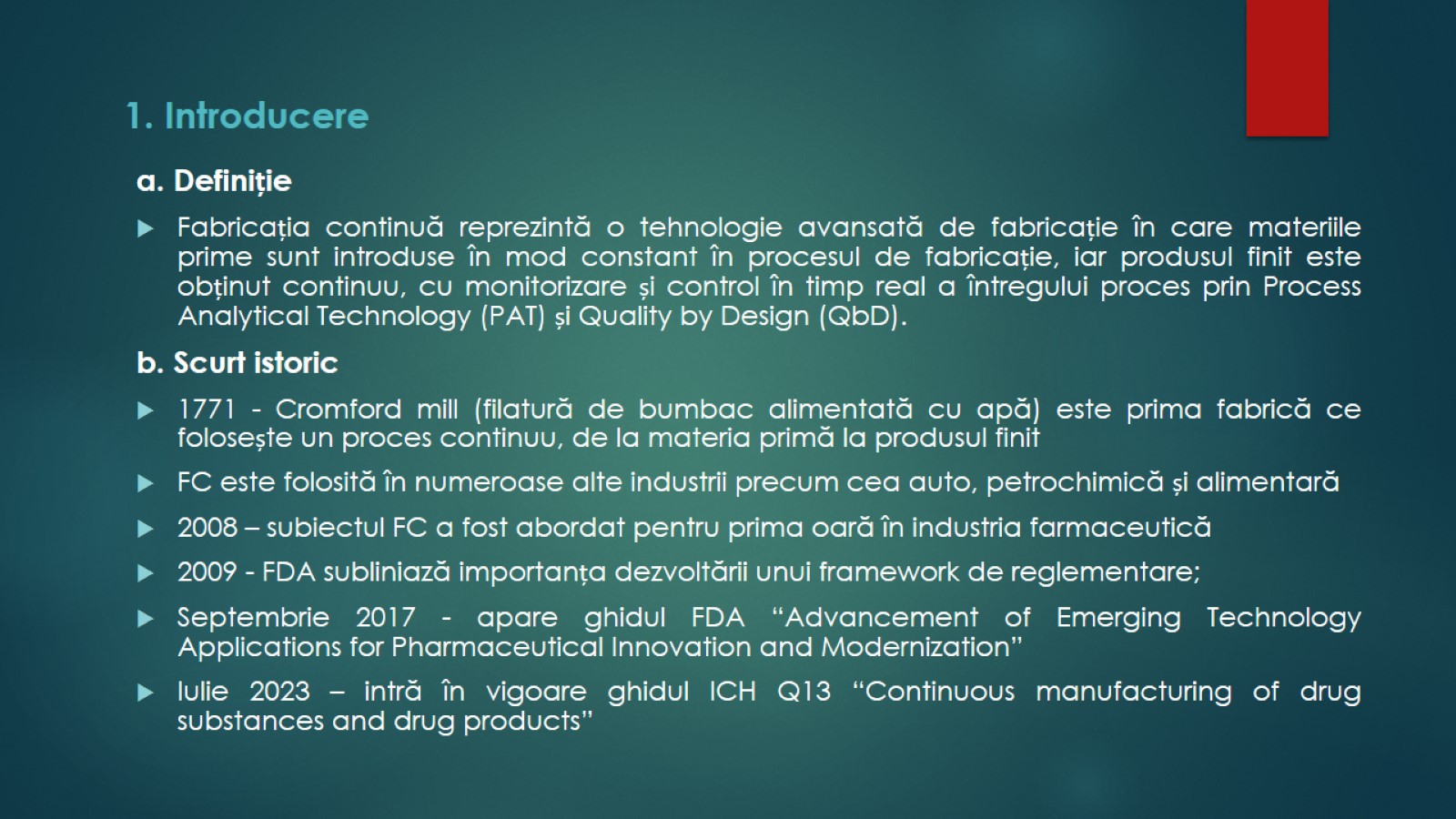 1. Introducere
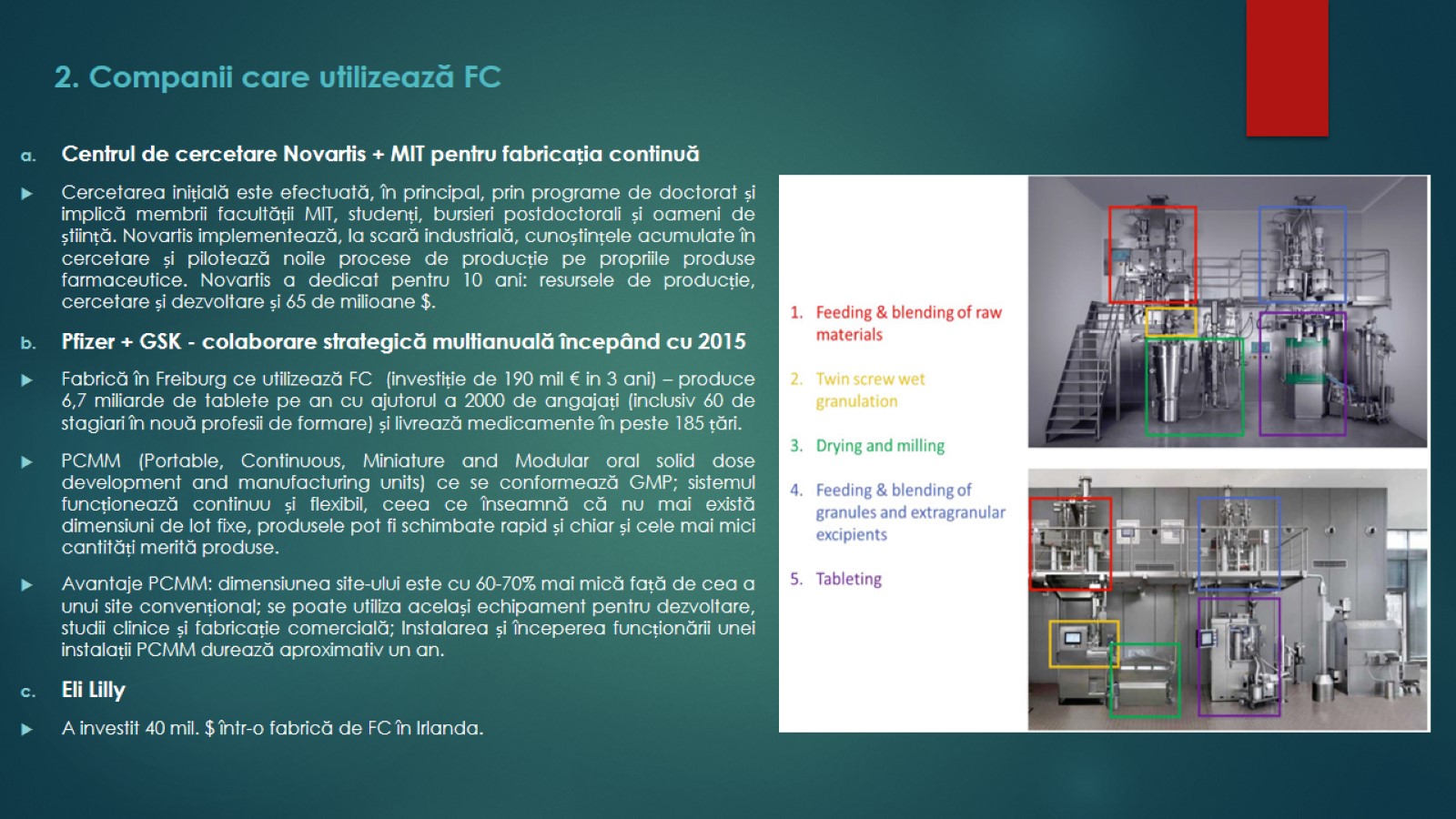 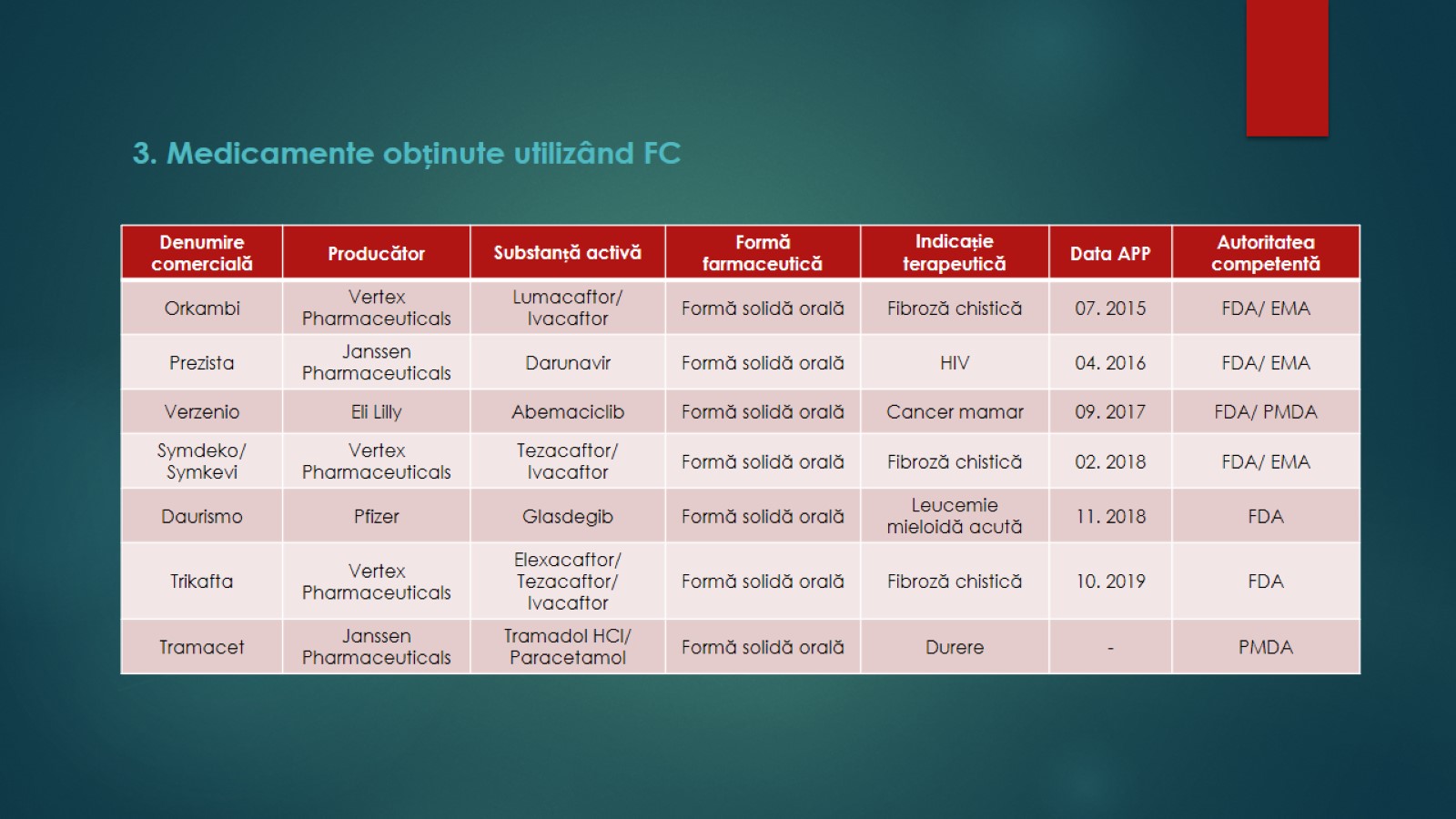 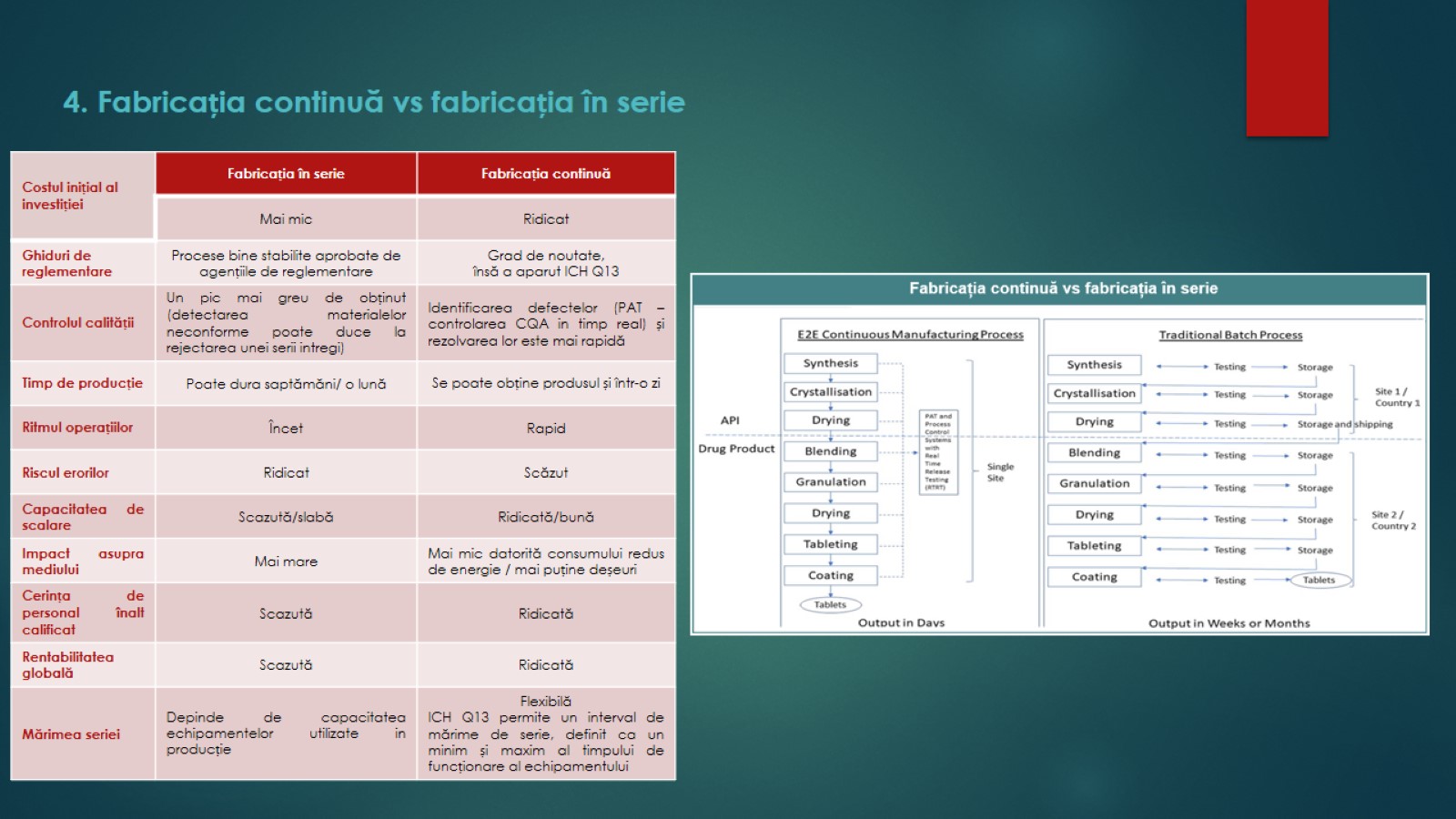 4. Fabricația continuă vs fabricația în serie
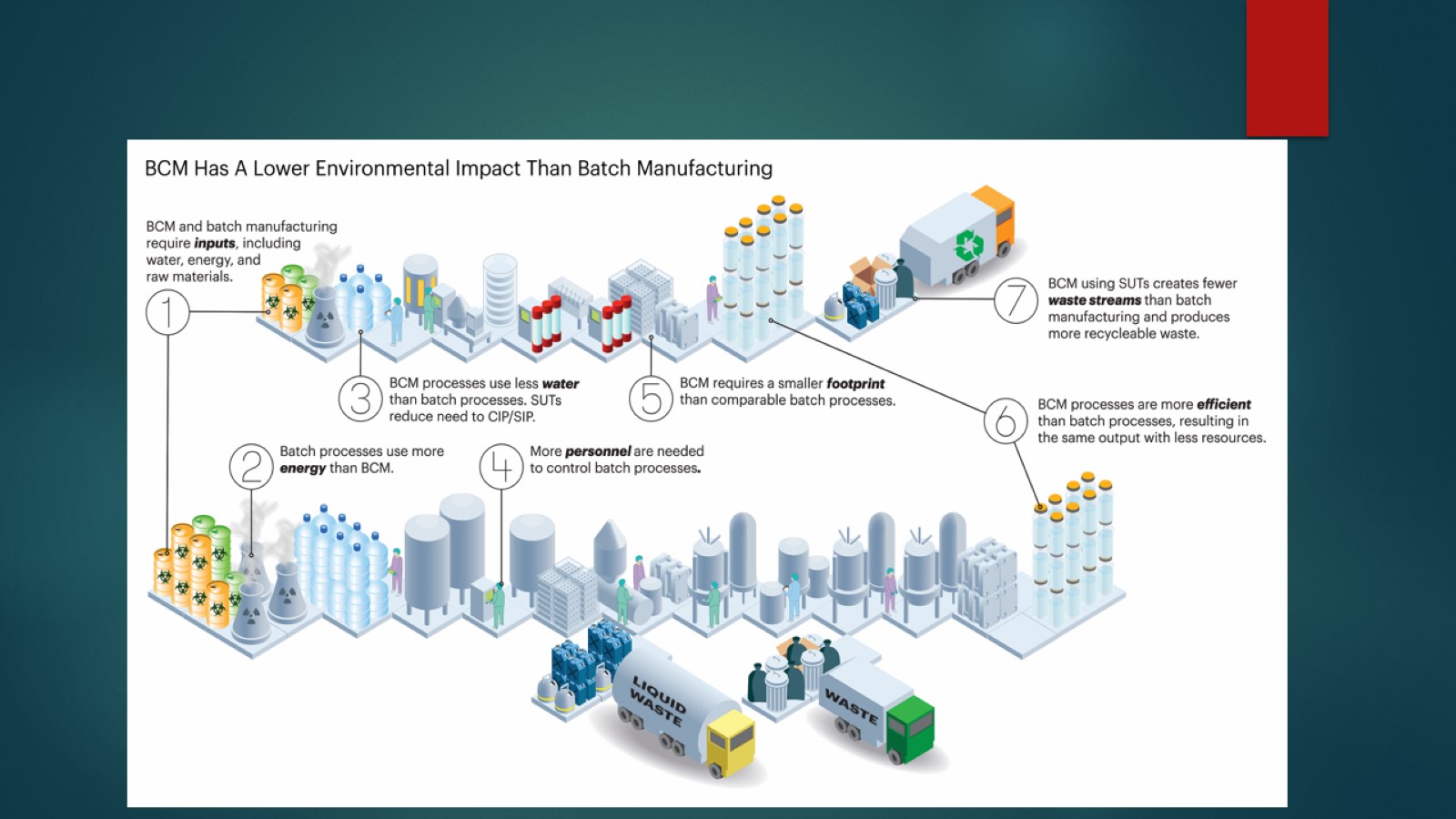 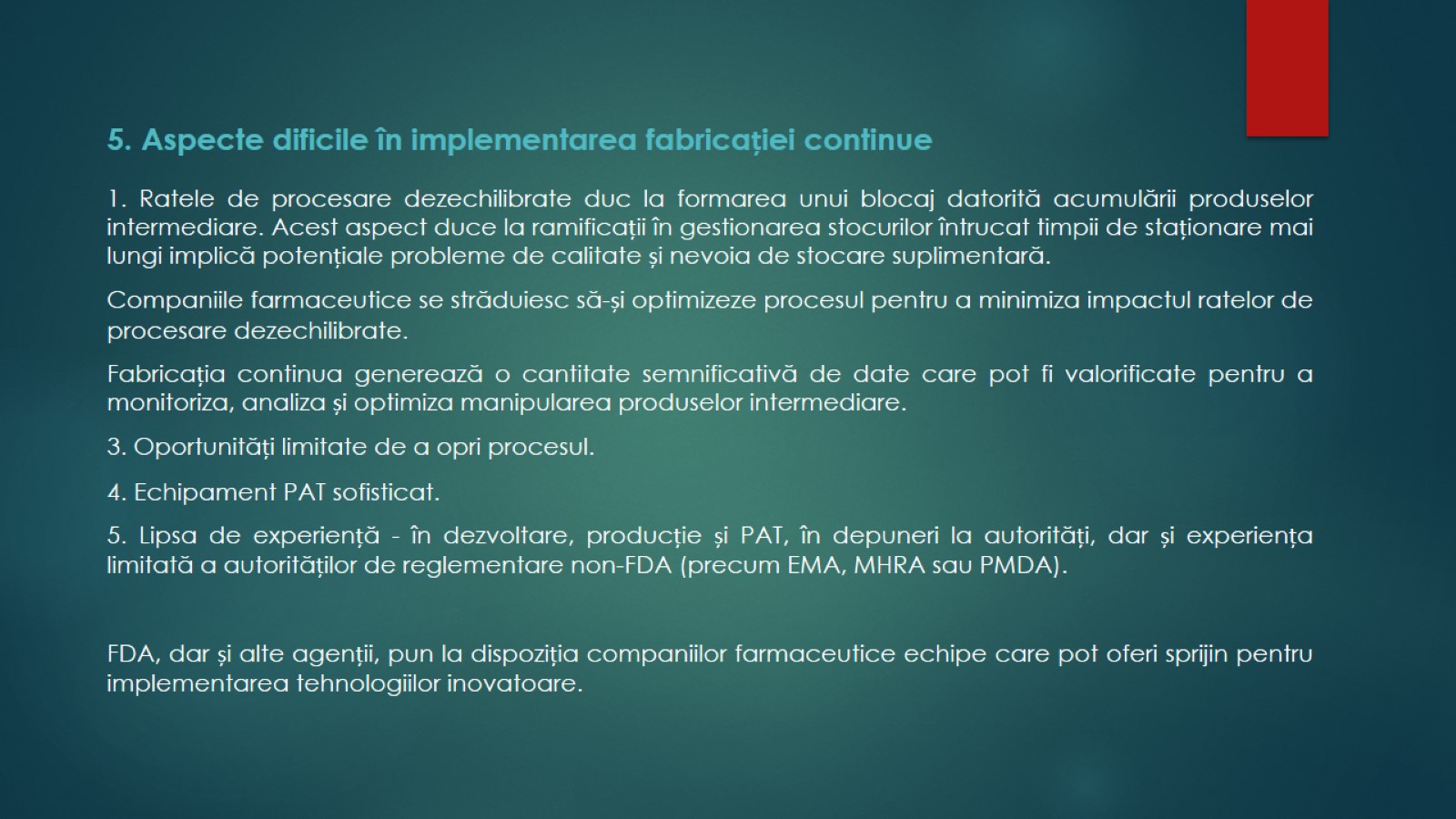 5. Aspecte dificile în implementarea fabricației continue
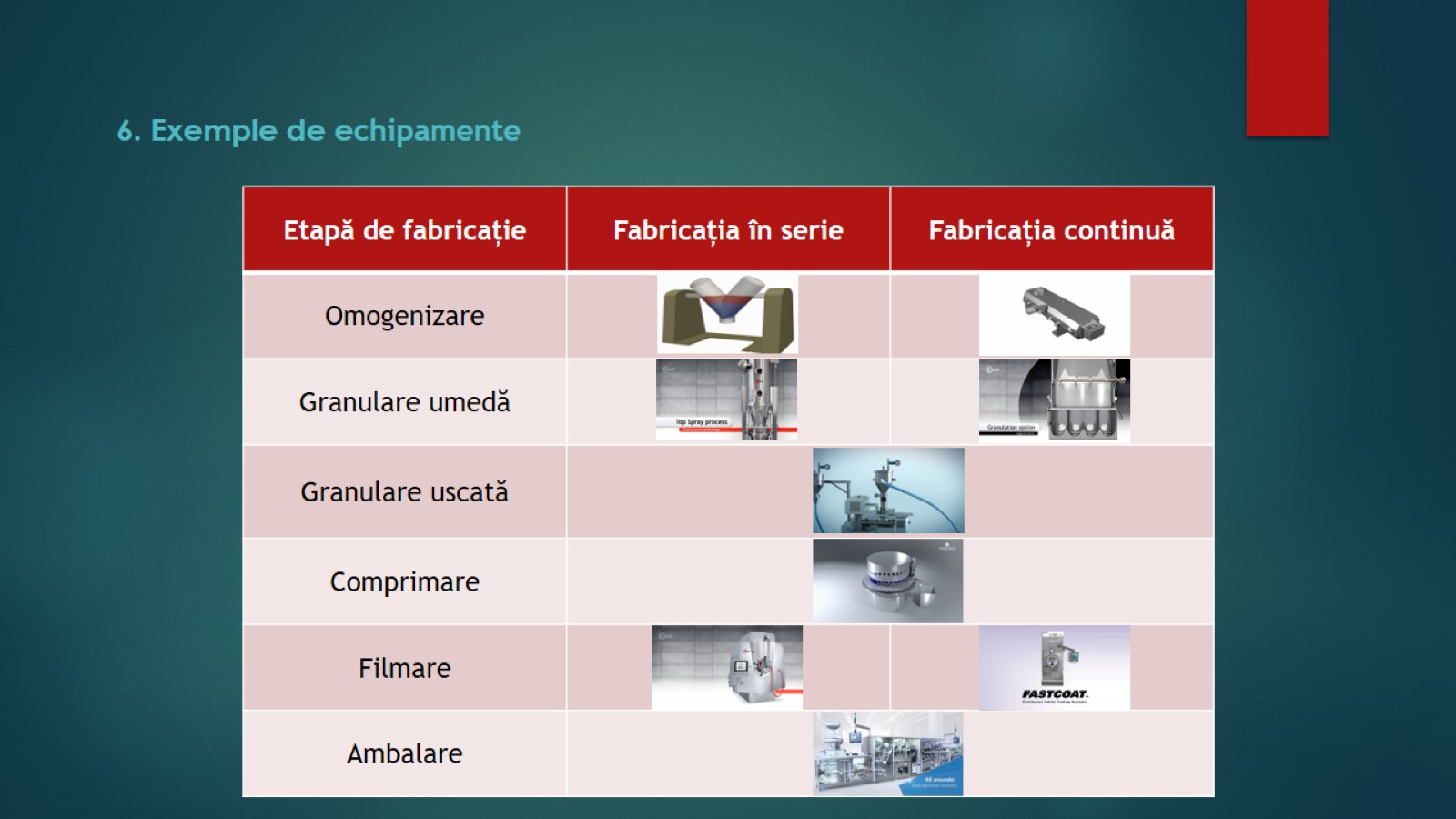 6. Exemple de echipamente
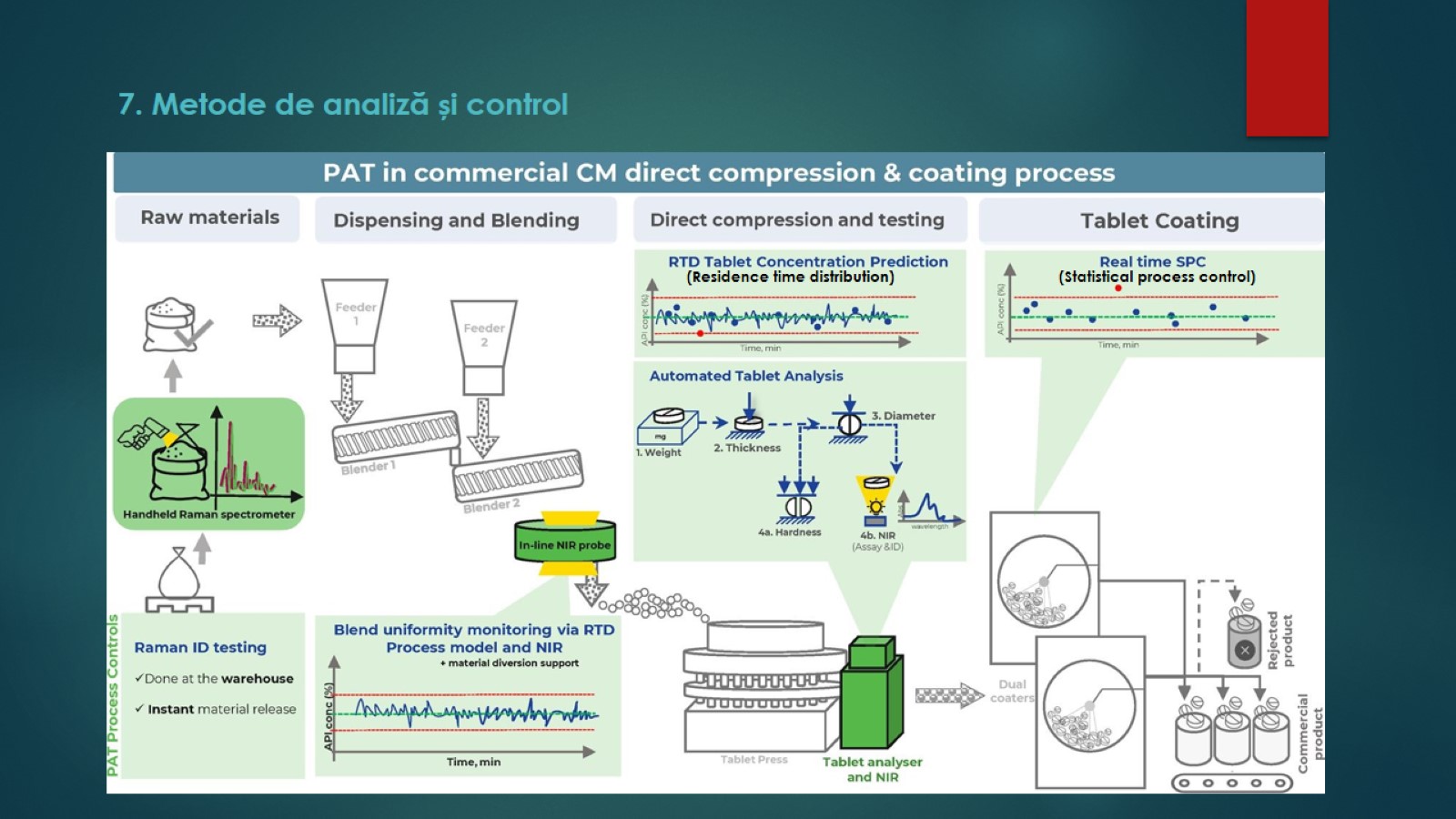 7. Metode de analiză și control
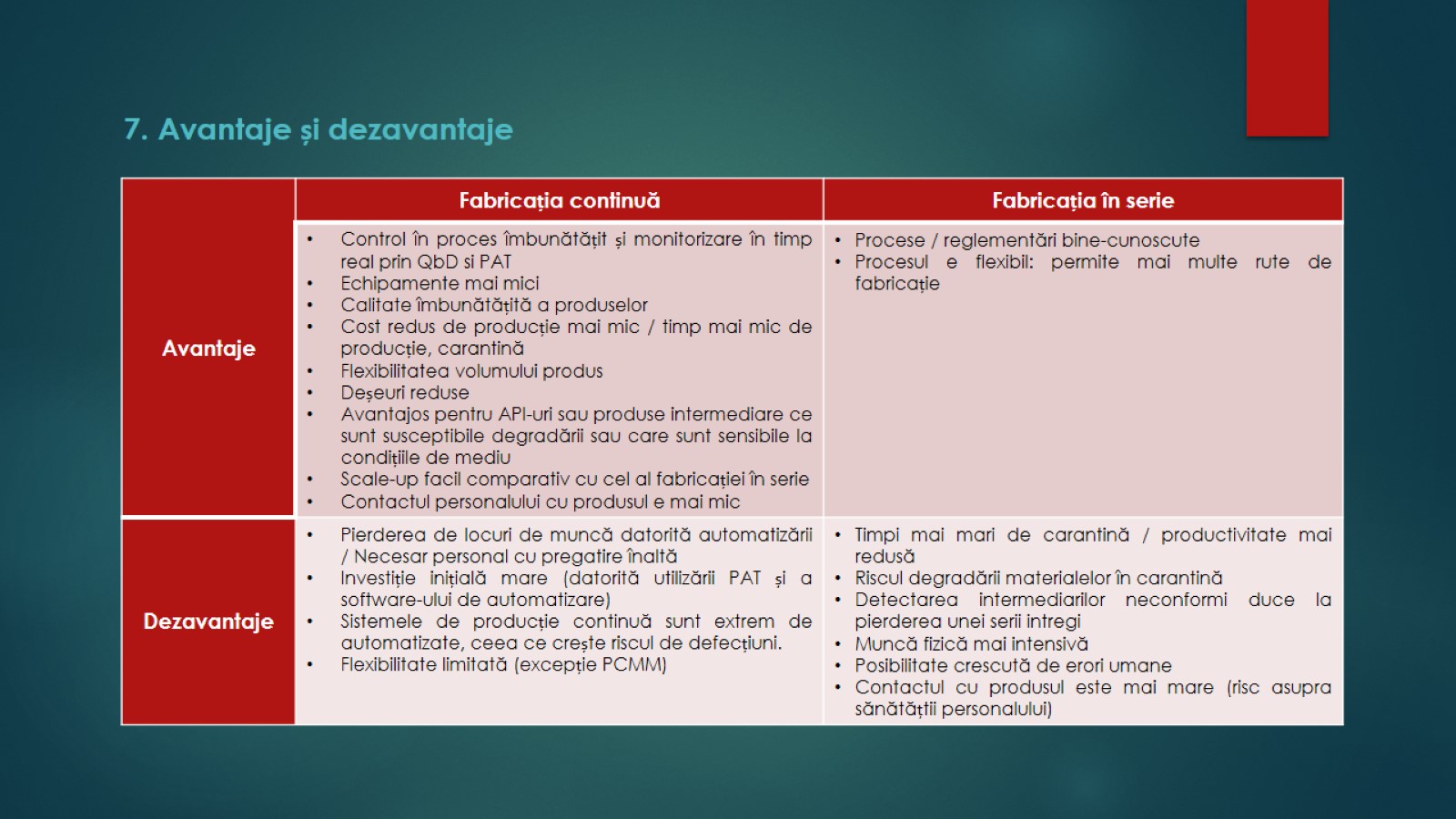 7. Avantaje și dezavantaje
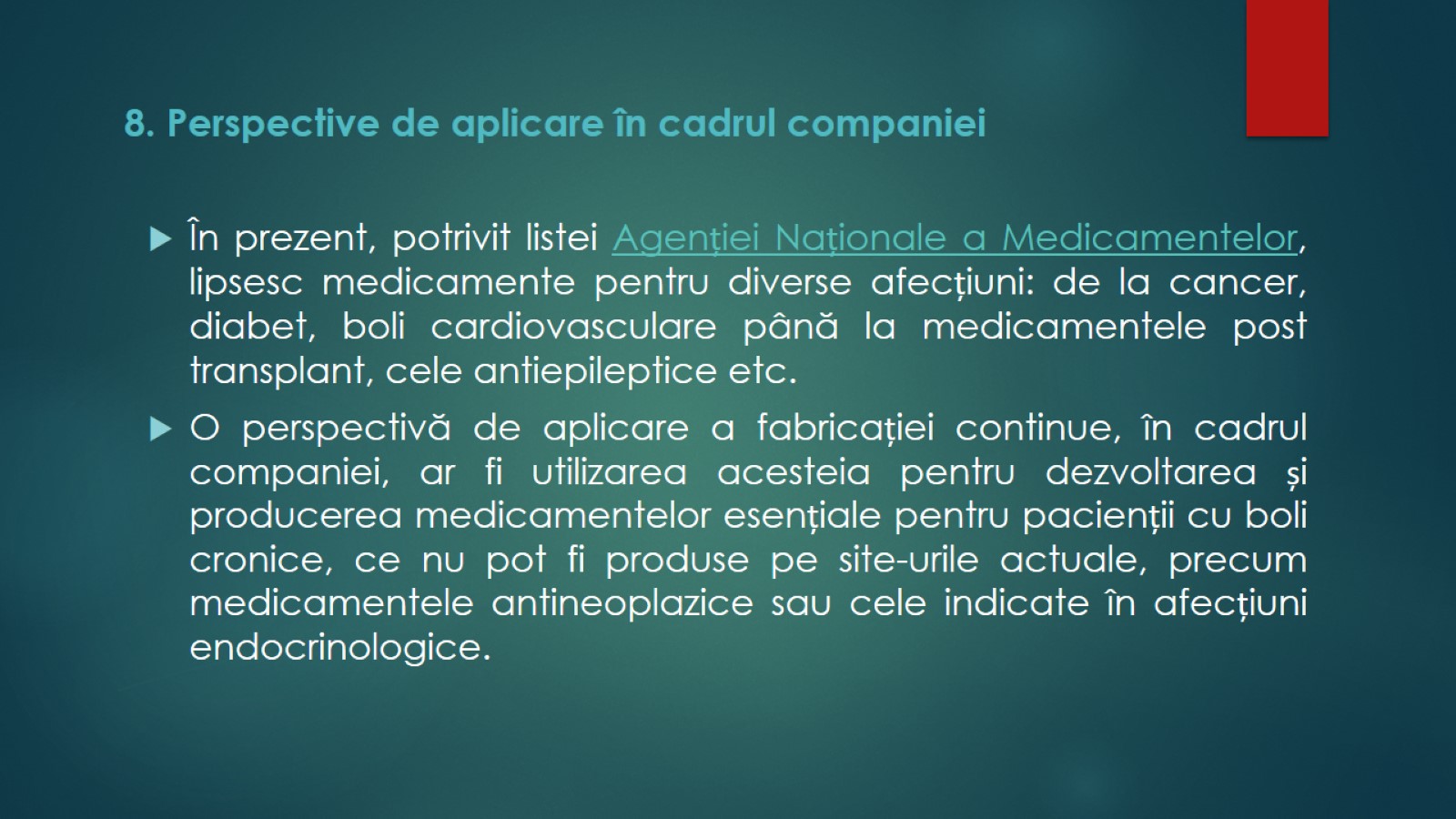 8. Perspective de aplicare în cadrul companiei
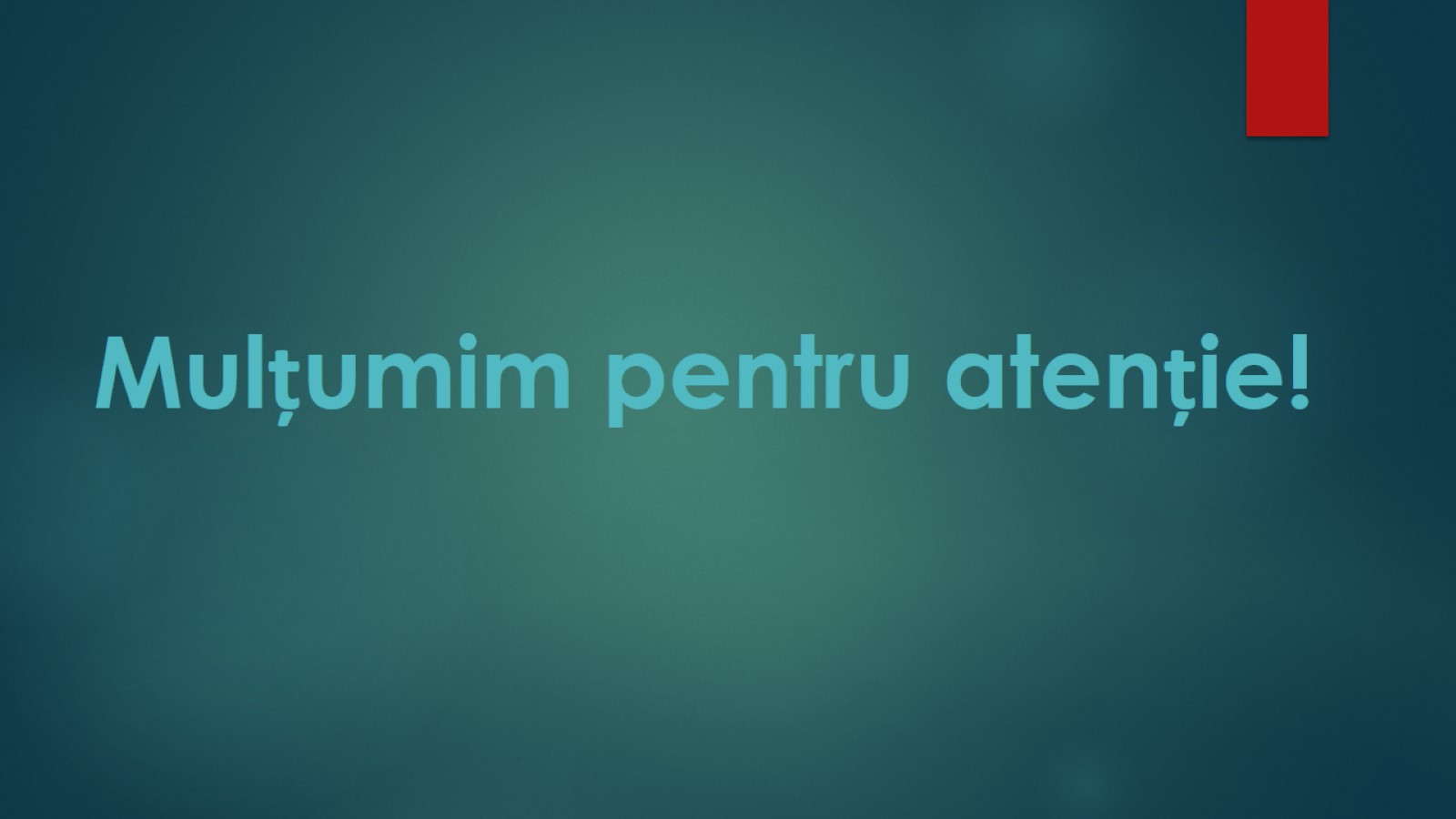